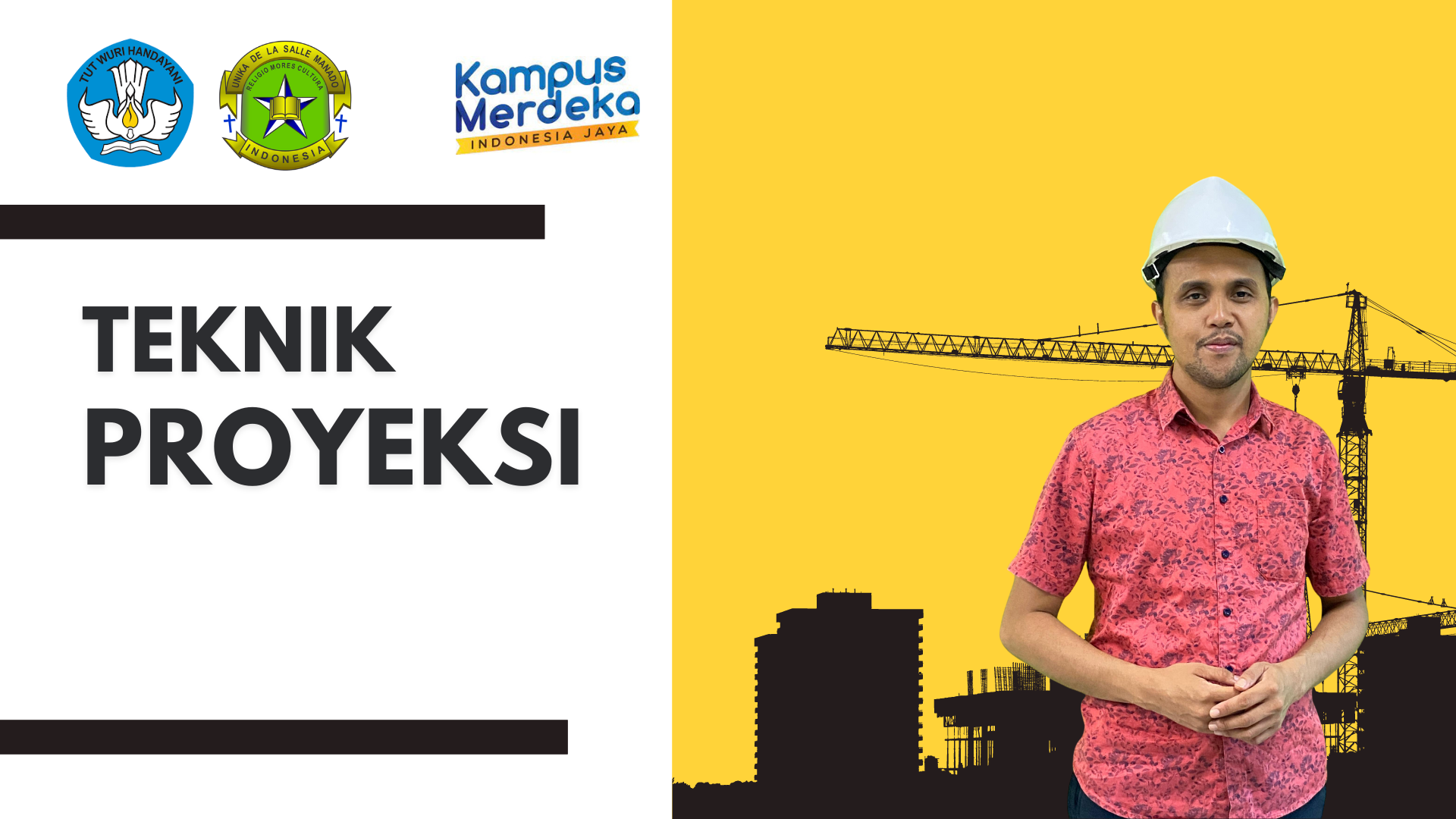 Ir. Hence Sandi David Roring, S.Pd., M.T.
TEKNIK PROYEKSI
Tata cara menggambar titik-titik, garis-garis, bidang-bidang atau pun benda-benda yang ada di dalam ruang (Kardun, 1998)
02
Manfaat Proyeksi
Untuk memproyeksikan suatu benda yang terletak di dalam ruang kearah 3 pandangan 
 (Atas, Depan dan Samping)
03
Teknik Proyeksi
Tampak Objek
Proyeksi Miring 30
Proyeksi Miring 45o
Proyeksi Isometri
Proyeksi Dimetri
04
TEKNIK PROYEKSI
05
PROYEKSI MIRING
06
PROYEKSI ISOMETRI
07
PROYEKSI DIMETRI
08
PROYEKSI ISOMETRI
09
TEKNIK PROYEKSI
10
TEKNIK PROYEKSI
11
TEKNIK PROYEKSI
Thank You